SCHEDA  VISUALE su SITUAZIONI A RISCHIO in un  LABORATORIO CHIMICO BIOLOGICO
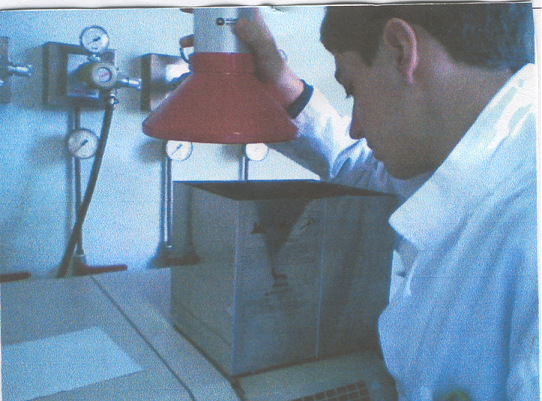 OSSERVA ATTENTAMENTE L’IMMAGINE E RISPONDI ALLE SEGUENTI DOMANDE:

QUALE RISCHIO E’ RAPPRESENTATO
QUALI CONSEGUENZE PUO’ PROVOCARE
COME TI COMPORTI NOTANDO UNA SITUAZIONE COME QUESTA
PROVA A PENSARE QUALE DANNO SI PUO’ VERIFICARE IN QUELLA SITUAZIONE
PROPONI UNA MISURA DI INTERVENTO PER EVITARE QUELLA SITUAZIONE E/O PORRE RIMEDIO
SCHEDA  VISUALE su SITUAZIONI A RISCHIO in un LABORATORIO CHIMICO BIOLOGICO
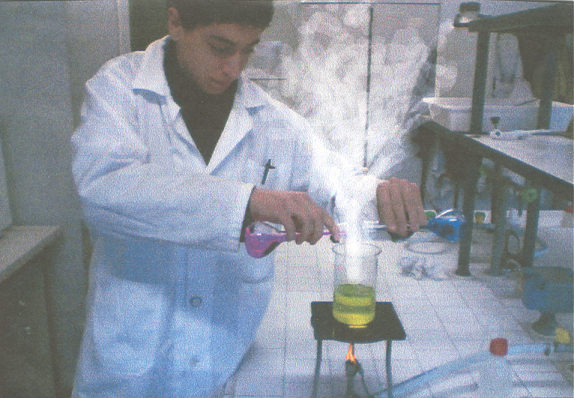 OSSERVA ATTENTAMENTE L’IMMAGINE E RISPONDI ALLE SEGUENTI DOMANDE:

QUALE RISCHIO E’ RAPPRESENTATO
QUALI CONSEGUENZE PUO’ PROVOCARE
COME TI COMPORTI NOTANDO UNA SITUAZIONE COME QUESTA
PROVA A PENSARE QUALE DANNO SI PUO’ VERIFICARE IN QUELLA SITUAZIONE
PROPONI UNA MISURA DI INTERVENTO PER EVITARE QUELLA SITUAZIONE E/O PORRE RIMEDIO
SCHEDA  VISUALE su SITUAZIONI A RISCHIO in un LABORATORIO CHIMICO BIOLOGICO
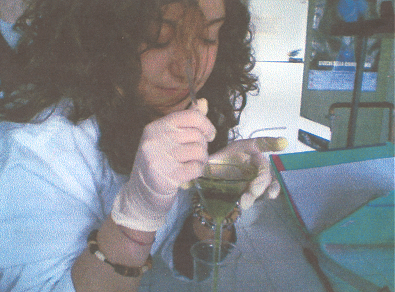 OSSERVA ATTENTAMENTE L’IMMAGINE E RISPONDI ALLE SEGUENTI DOMANDE:

QUALE RISCHIO E’ RAPPRESENTATO
QUALI CONSEGUENZE PUO’ PROVOCARE
COME TI COMPORTI NOTANDO UNA SITUAZIONE COME QUESTA
PROVA A PENSARE QUALE DANNO SI PUO’ VERIFICARE IN QUELLA SITUAZIONE
PROPONI UNA MISURA DI INTERVENTO PER EVITARE QUELLA SITUAZIONE E/O PORRE RIMEDIO
SCHEDA  VISUALE su SITUAZIONI A RISCHIO in un LABORATORIO CHIMICO BIOLOGICO
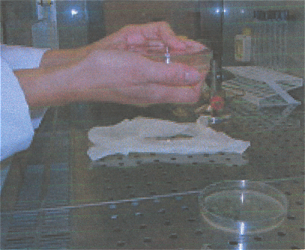 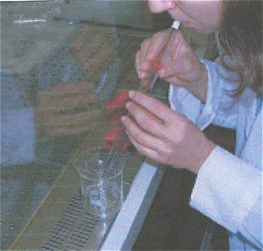 OSSERVA ATTENTAMENTE L’IMMAGINE E RISPONDI ALLE SEGUENTI DOMANDE:

QUALE RISCHIO E’ RAPPRESENTATO
QUALI CONSEGUENZE PUO’ PROVOCARE
COME TI COMPORTI NOTANDO UNA SITUAZIONE COME QUESTA
PROVA A PENSARE QUALE DANNO SI PUO’ VERIFICARE IN QUELLA SITUAZIONE
PROPONI UNA MISURA DI INTERVENTO PER EVITARE QUELLA SITUAZIONE E/O PORRE RIMEDIO
SCHEDA  VISUALE su SITUAZIONI A RISCHIO in un LABORATORIO CHIMICO BIOLOGICO
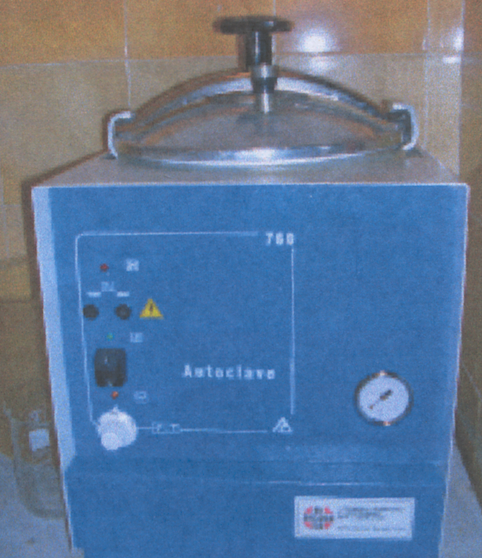 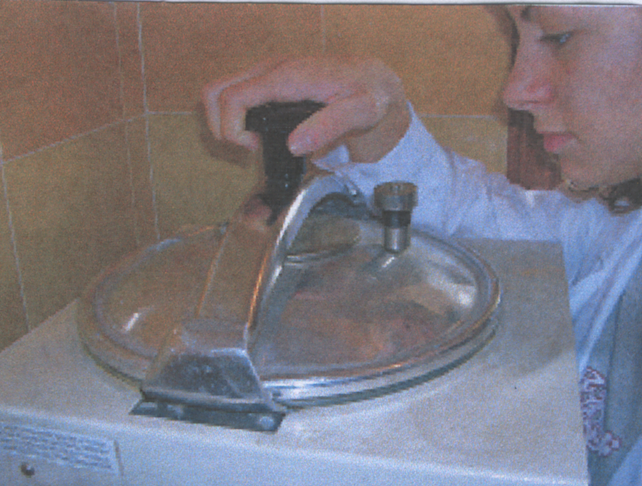 OSSERVA ATTENTAMENTE L’IMMAGINE E RISPONDI ALLE SEGUENTI DOMANDE:

QUALE RISCHIO E’ RAPPRESENTATO
QUALI CONSEGUENZE PUO’ PROVOCARE
COME TI COMPORTI NOTANDO UNA SITUAZIONE COME QUESTA
PROVA A PENSARE QUALE DANNO SI PUO’ VERIFICARE IN QUELLA SITUAZIONE
PROPONI UNA MISURA DI INTERVENTO PER EVITARE QUELLA SITUAZIONE E/O PORRE RIMEDIO
SCHEDA  VISUALE su SITUAZIONI A RISCHIO in un LABORATORIO CHIMICO BIOLOGICO
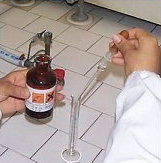 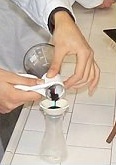 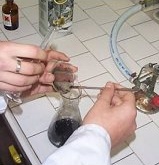 fig.1                            fig.2                     fig.3
OSSERVA ATTENTAMENTE L’IMMAGINE E RISPONDI ALLE SEGUENTI DOMANDE:

QUALE RISCHIO E’ RAPPRESENTATO
QUALI CONSEGUENZE PUO’ PROVOCARE
COME TI COMPORTI NOTANDO UNA SITUAZIONE COME QUESTA
PROVA A PENSARE QUALE DANNO SI PUO’ VERIFICARE IN QUELLA SITUAZIONE
PROPONI UNA MISURA DI INTERVENTO PER EVITARE QUELLA SITUAZIONE E/O PORRE RIMEDIO
SCHEDA  VISUALE su SITUAZIONI A RISCHIO in un LABORATORIO CHIMICO BIOLOGICO
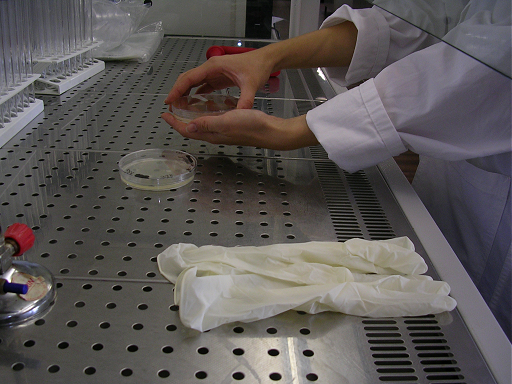 OSSERVA ATTENTAMENTE L’IMMAGINE E RISPONDI ALLE SEGUENTI DOMANDE:

QUALE RISCHIO E’ RAPPRESENTATO
QUALI CONSEGUENZE PUO’ PROVOCARE
COME TI COMPORTI NOTANDO UNA SITUAZIONE COME QUESTA
PROVA A PENSARE QUALE DANNO SI PUO’ VERIFICARE IN QUELLA SITUAZIONE
PROPONI UNA MISURA DI INTERVENTO PER EVITARE QUELLA SITUAZIONE E/O PORRE RIMEDIO
SCHEDA  VISUALE su SITUAZIONI A RISCHIO in un LABORATORIO CHIMICO BIOLOGICO
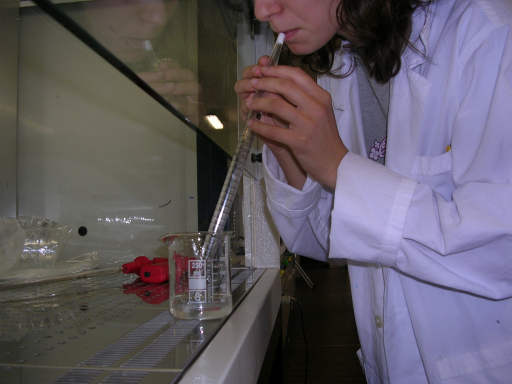 OSSERVA ATTENTAMENTE L’IMMAGINE E RISPONDI ALLE SEGUENTI DOMANDE:

QUALE RISCHIO E’ RAPPRESENTATO
QUALI CONSEGUENZE PUO’ PROVOCARE
COME TI COMPORTI NOTANDO UNA SITUAZIONE COME QUESTA
PROVA A PENSARE QUALE DANNO SI PUO’ VERIFICARE IN QUELLA SITUAZIONE
PROPONI UNA MISURA DI INTERVENTO PER EVITARE QUELLA SITUAZIONE E/O PORRE RIMEDIO